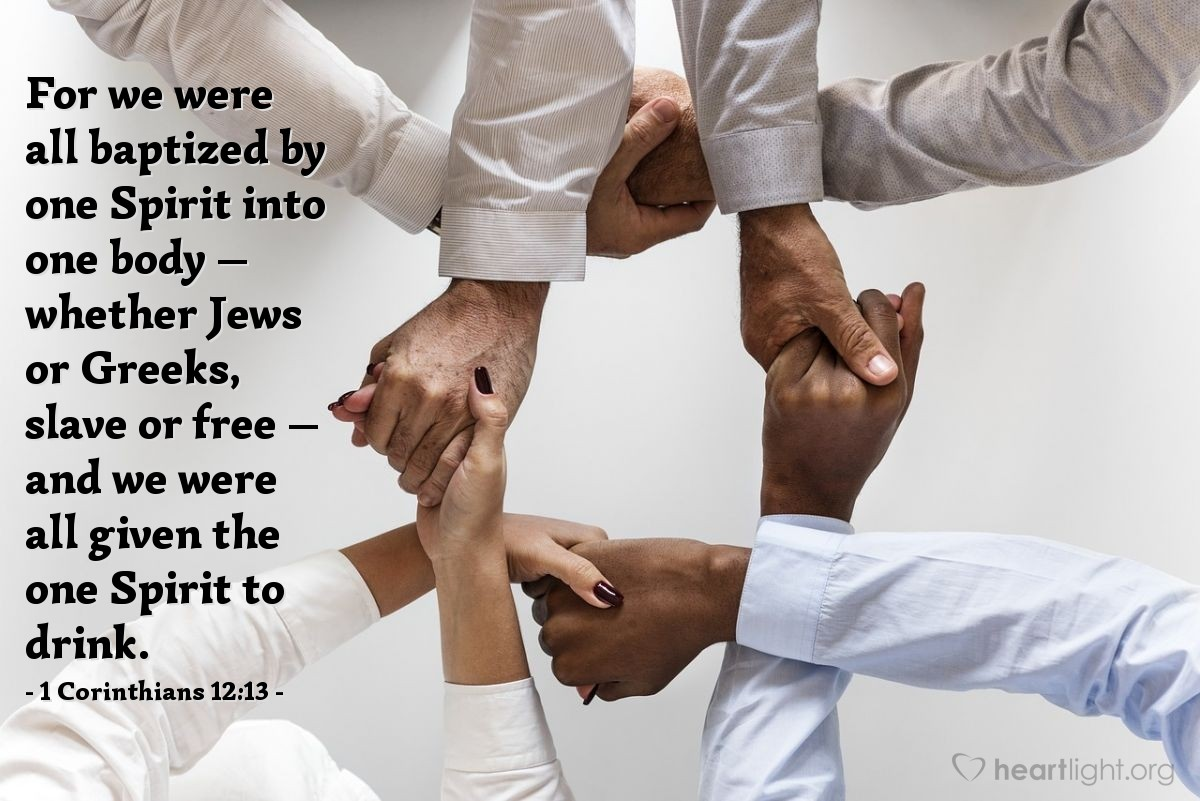 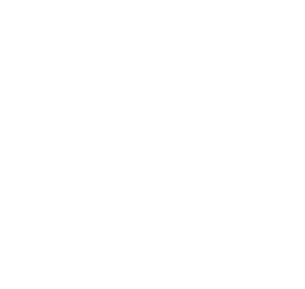 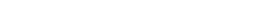 追求當所追求的
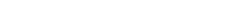 哥林多前書12章12至31節
28-29 MAY 2022
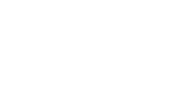 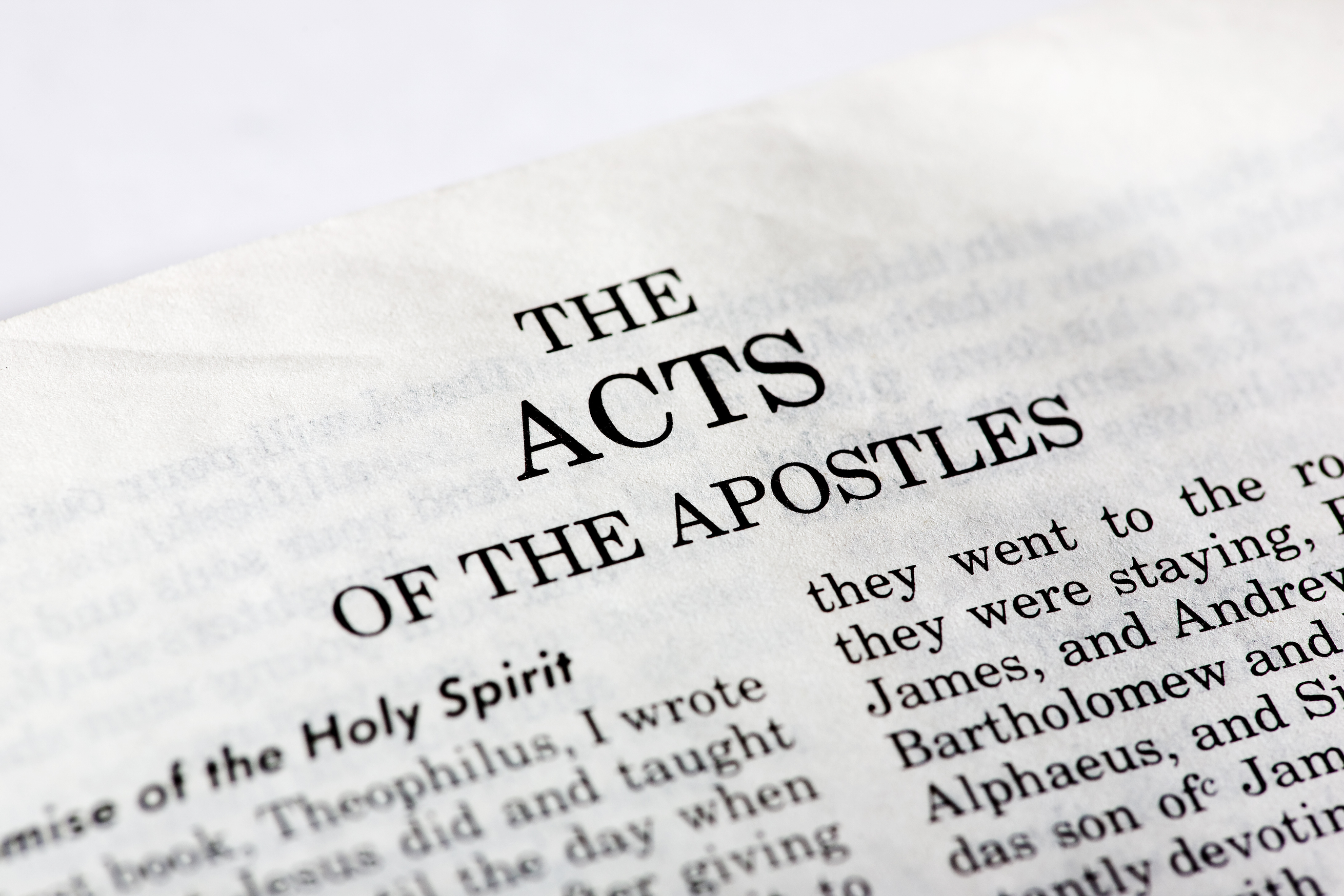 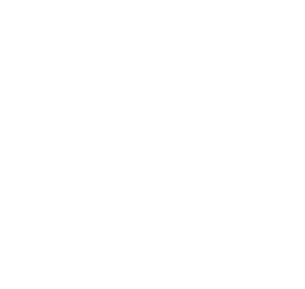 1-4章
11-14章
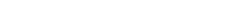 哥林多教會分黨分派
有關教會聚會的問題
5-7章
15章
哥林多前書大綱
有關淫亂、婚姻方面的問題
有人對復活的誤解
8-10章
16章
有關吃祭偶像的食物爭議
結語問安
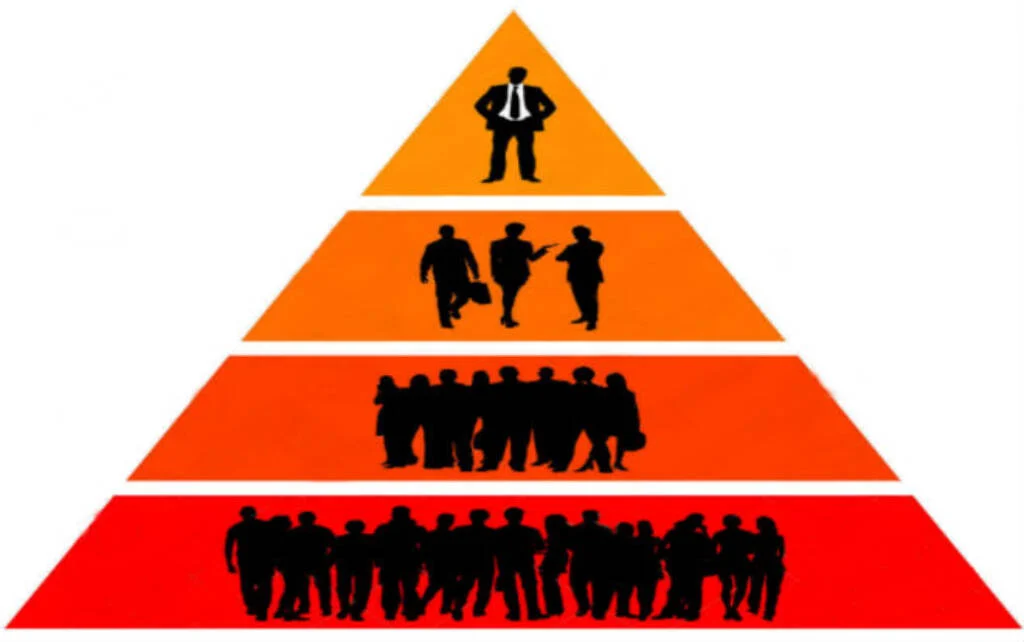 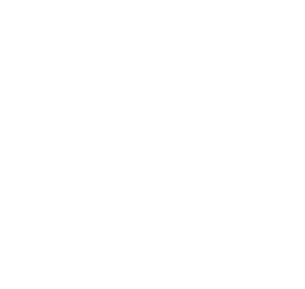 正如身體是一個，卻有許多肢體，而且肢體雖然很多，身體仍是一個；基督也是這樣。
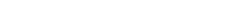 林前12:12
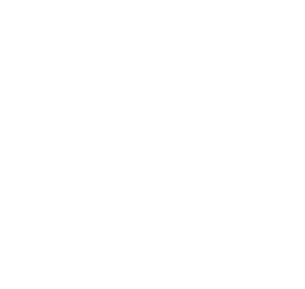 我們無論是猶太人，是希臘人，是作奴隸的，是自由的，都在那一位聖靈裡受了洗，成為一個身體，都飲了那一位聖靈。
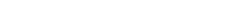 林前12:13
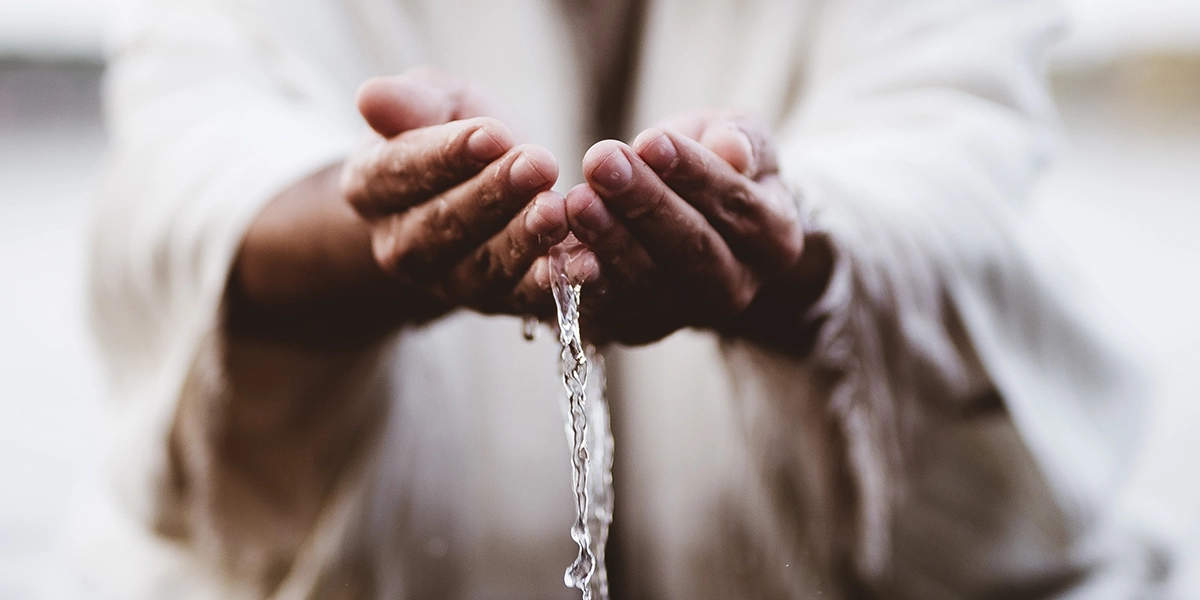 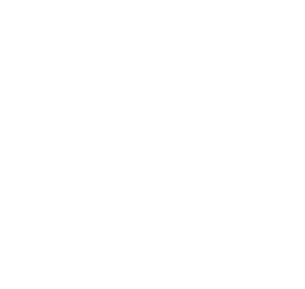 For by one Spirit 
we were all baptized into one body, 
whether Jews or Greeks, whether slaves or free, 
and we were all made to drink of one Spirit.
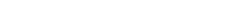 林前12:13
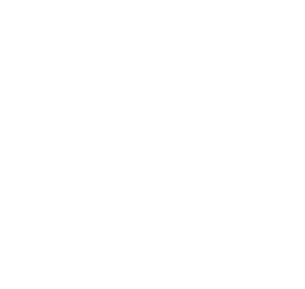 原來身體有許多肢體，並不是只有一個肢體。假如腳說：「我不是手，所以我不屬於身體。」它不能因此就不屬於身體。假如耳朵說：「我不是眼睛，所以我不屬於身體。」它也不能因此就不屬於身體。
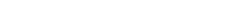 林前12:14-16
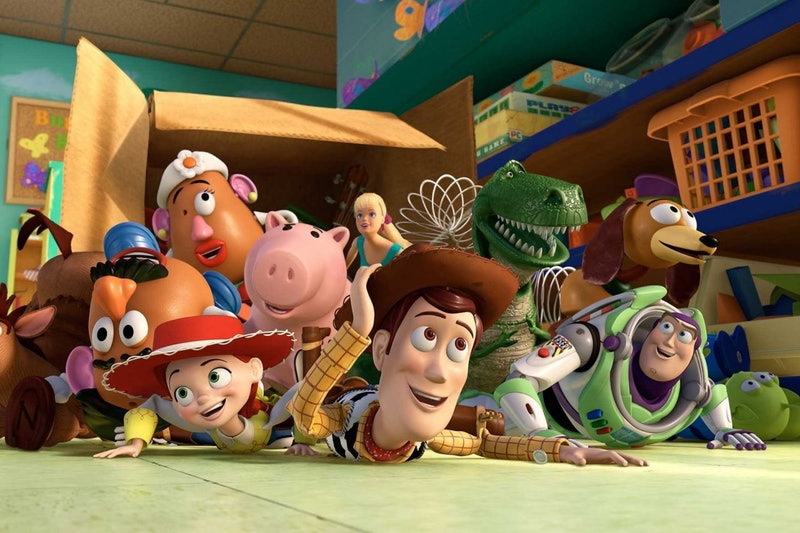 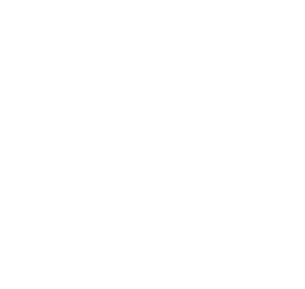 假如整個身體只是眼睛，怎樣聽呢？假如整個身體只是耳朵，怎樣聞味呢？但現在神按照自己的意思，把肢體一一放在身體上。假如所有的只是一個肢體，怎能算是身體呢？
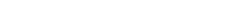 林前12:17-19
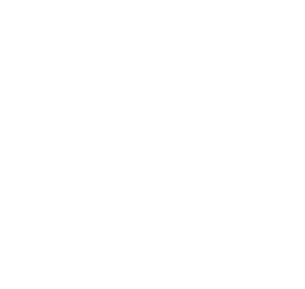 但現在神按照自己的意思，把肢體一一放在身體上。
God has placed each of the members in the body
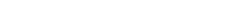 林前12:18
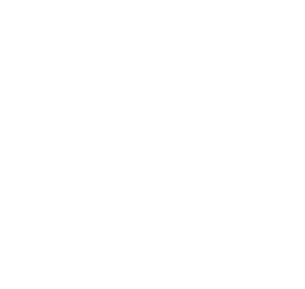 但現在肢體雖然很多，身體卻只是一個。眼睛不能對手說：「我不需要你。」頭也不能對腳說：「我不需要你們。」
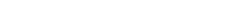 林前12:20-21
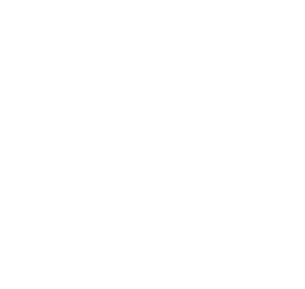 相反地，身體上那些似乎比較軟弱的肢體，更是不可缺少的。我們認為身體上不大體面的部分，就更加要把它裝飾得體面；不大美觀的部分，就更加要使它美觀。我們身體上美觀的部分，就不需要這樣了。
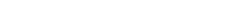 林前12:22-24上
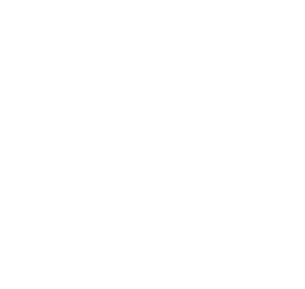 我們認為身體上不大體面的部分，就更加要把它裝飾得體面；不大美觀的部分，就更加要使它美觀。
and those members of the body that we think less honorable we clothe with greater honor, and our less respectable members are treated with greater respect
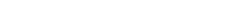 林前12:23
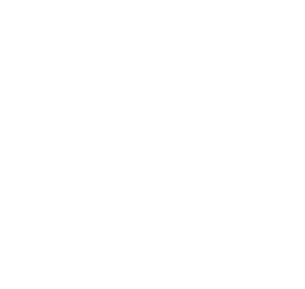 and those members of the body that we think less honorable we clothe with greater honor, and our less respectable members are treated with greater respect
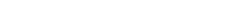 林前12:23
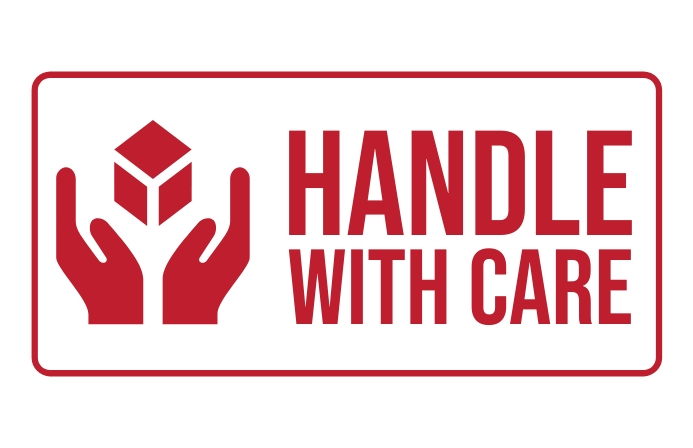 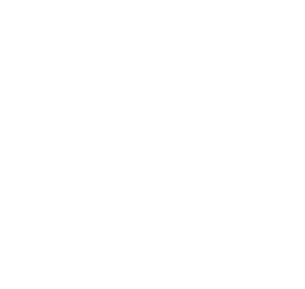 但神卻這樣把身體組成了：格外地把體面加給比較有缺欠的肢體，
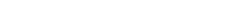 林前12:24下
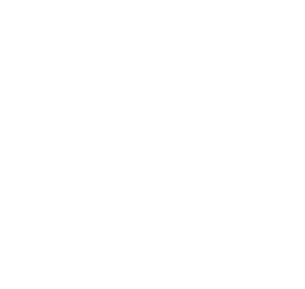 好使肢體能夠互相照顧，免得身體上有了分裂。如果一個肢體受苦，所有的肢體就一同受苦；如果一個肢體得榮耀，所有的肢體就一同快樂。
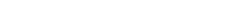 林前12:25-26
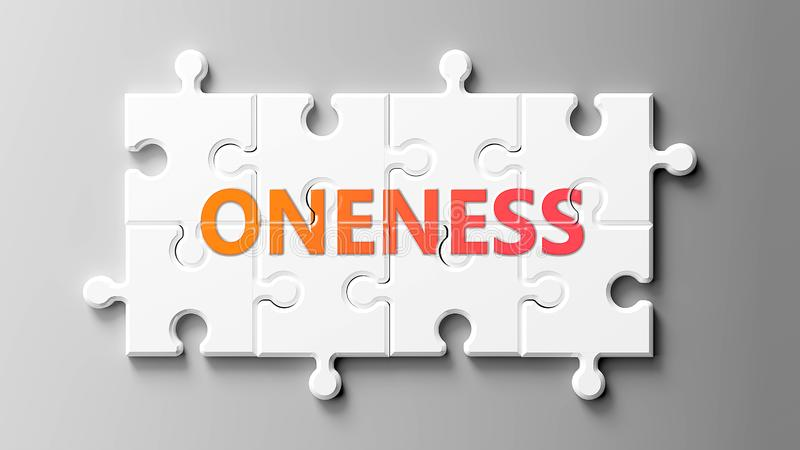 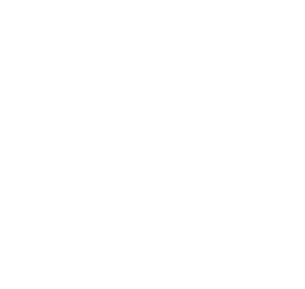 你們就是基督的身體，並且每一個人都是作肢體的。
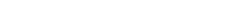 林前12:27
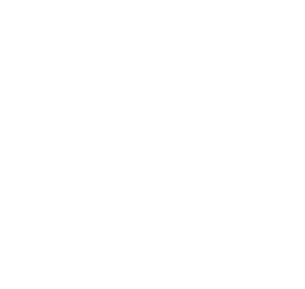 神在教會裡所設立的，第一是使徒，第二是先知，第三是教師，其次是行神蹟的，再其次是有醫病恩賜的，幫助人的，治理事的，說各種方言的。
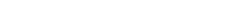 林前12:28
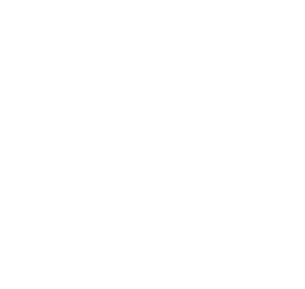 難道都是使徒嗎？都是先知嗎？都是教師嗎？都是行神蹟的嗎？都是有醫病恩賜的嗎？都是說方言的嗎？都是翻譯方言的嗎？
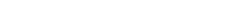 林前12:29-30
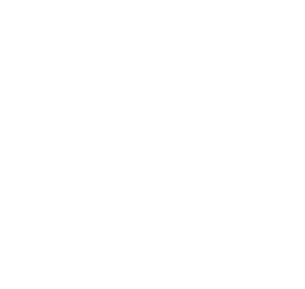 你們卻要熱切地追求那些更大的恩賜。現在我要把更高的道路指示你們。
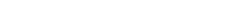 林前12:31
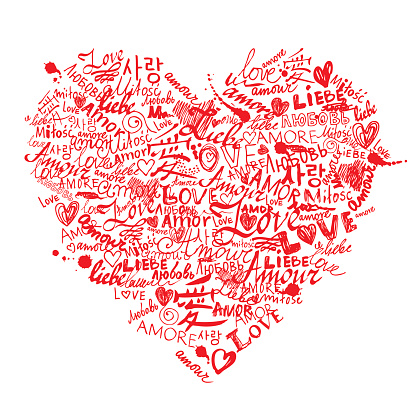 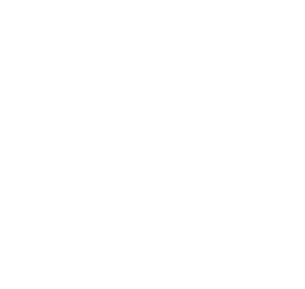 我若能說世人和天使的方言，卻沒有愛，我就成了鳴的鑼、響的鈸一樣。我若有先知講道的恩賜，也明白各樣的奧祕，各樣的知識；並且有全備的信，叫我能夠移山，卻沒有愛，我就算不得甚麼。
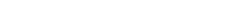 林前13:1-2
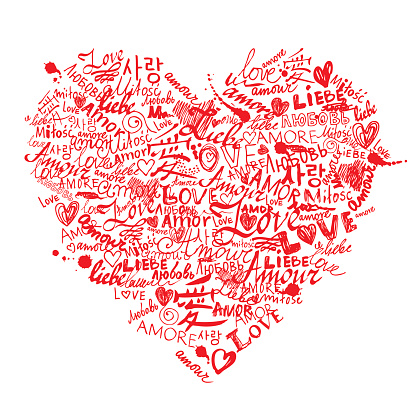